StudyMafia.Org
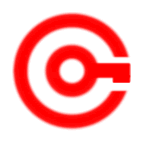 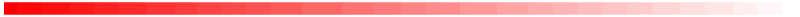 Anemia In Pregnancy
Submitted To:	              		                                                   Submitted By:
Studymafia.org                                                                                   Studymafia.org
Table of Content
Epidemiology
Definition
Cause Of Anemia
Classification
Effect Of Anemia On The Mother And Fetus 
Symptoms Of Anemia
Work Up Of Pregnancy With Anemia
Iron Deficiency Anemia
Preventing Anemia
EPIDEMIOLOGY
WHO has classified the world into different zones according to prevalence of anemia:
High Prevalence - >40%  Medium	- 15-39%
Low	- 5-14.9%
Not a problem	- <5%
Sub Saharan Africa and South East Asia come in high prevalence area
Globally, incidence is about 30 %
In developing countries & India, it is around	40 – 90%, compared to 10 – 20 % in  developed countries.
DEFINITION
WHO	defines anemia	in pregnant women as hemoglobin below 11gm/dl and  a hematocrit of less than 33%.
Centre for Disease Control (CDC) defines : Anemia as Hb conc. < 11gm % in 1st  and 3rd trimesters and < 10.5 gm% in 2nd trimester.
Degree of anemia is graded acc. to ICMR :
Mild	10-10.9
Moderate	7.0-9.9gm/dl
Severe	4- 6.9 gm/dl
Very severe	<4gm/dl
CAUSE OF ANAEMIA
Low bio-availability of iron in food
Inadequate intake of iron rich foods
Inadequate intake of folate.
Inadequate intake of Vitamin B12.
Excess consumption of coffee/tea
Chronic infections like malaria, TB
Worm infestation
Menstrual loss of blood
CLASSIFICATION
Physiological anemia
Pathological anemia
Compulsory Hb estimation :
by Cyanmeth-haemoglobin method by using Semi-autoanalyser or photo  calorimeter.
at 14-16 weeks, 20-24 weeks, 26-30 weeks and 30-34 weeks of pregnancy  in all pregnant women.
minimum of 4 Hb estimation ; minimum 4 weeks apart.
Deworming at 14-16th week of gestation (Second Trimester) in all  pregnant women – single dose 400 mg of tab. Albendazole.
(WHO recommends deworming with mebendazole(100mg twice daily for  three days)or albendazole(400 mg stat) in 2nd or 3rd trimester of  pregnancy as	the prevelance of iron deficiency anemia due to  hookworm infestation is high in high prevelent countries. )
PHYSIOLOGICAL ANEMIA
Pregnancy causes a state of plethora . The RBC mass increases by  30%,whereas plasma volume increases by 40 to50%, resulting in erythrocyte  dilution by 5 to 15% and decrease in hemoglobin concentration by  approximately 2g/dl.
The picture on peripheral smear remain normocytic and normochromic.
The decrease in blood viscosity facilitate better blood flow through placenta .
The increased blood volume also offers a protective benefit against blood loss  in the third stage of labor.
PATHOLOGICAL ANEMIA
Deficiency anemia :
Iron deficiency (60%)
Macrocytic anemia(10%)- Folic A.,  Vitamin B12 deficiency
Dimorphic anemia (30%) – both
Protein deficiency – in extreme  malnutrition
Haemorrhagic	anemia :
Acute – blood loss
Chronic -	hookworms ,bleeding piles
Hemoglobinopathies : Thalassemia, Sickle cell  anemia
Aplastic anemia
Anemia of infection
Chronic diseases
(renal,hepatic,diabetes,thyroid) or neoplasm
LEVEL OF HAEMOPOIESIS AT WHICH VARIOUS  DIETARY FACTORS OPERATE
STEM CELLS
ERYTROBLAST
MYLELOBLAST
ABNORMALLY
NORMALLY
PRONORMOBLASTS
WITH FOLIC ACID & VITAMIN B
12 DEF
MATURE  ERYTHROCYTES
MEGALOBLAST
IRON
BASOPHILIC
NORMOBLASTS
POLYCHROMATIC
NORMOBLASTS
PYKNOTIC
NORMOBLASTS
MACROCYTES
RETICULOCYTES
EFFECT OF ANEMIA ON THE MOTHER
Intrapartum
Postpartum
Antepartum complications
Abortions
Intercurrent infection
Preeclampsia
APH
Preterm labour
Cardiac failure
Uterine inertia
Puerperal sepsis
Dysfunctional labour
patterns
Subinvolution of uterus
Failing lactation
Increased risk of  instrumental deliveries
Puerperal venous  thrombosis
Fetal distress
Pulmonary embolism
Cardiac failure
Cardiac failure
Shock
Delayed wound healing
EFFECTS ON FETUS
IUGR
Prematurity
Increased	risk of Iron deficiency Anemia in early infancy
Congenital malformation
Still birth
Intra uterine deaths ( severe maternal anoxemia)
Increased neonatal death / perinatal mortality
SYMPTOMS OF ANEMIA
Lack of concentration
Infection
Palpitation
Dizziness
Light headedness
Irritability
PICA
Fatigue
Weakness
Dyspnoea on exertion
SIGNS
Pallor of mucus membrane or nail bed
Glossitis	and Stomatitis
Platynychia or Koilonychia
Tachycardia , tachypnea
Ejection systolic murmur
Ankle Edema
Increased juglar venous pressure
Postural hypotension
WORK UP OF PREGNANCY WITH ANEMIA
Detailed history – age, race, parity, dietary habits, h/o passing worms in stools, h/o  bleeding PR, hematuria, hyperemesis, malabsorption, chronic diseases like TB,  malaria, bleeding disorders etc. h/o of drug intake, repeated blood transfusions.
Examination
Pallor of mucus membrane and nail bed.
Glossitis , cheilitis
Splenomegaly – hemolytic anemia
Jaundice – hemolytic anemia
Purpura – bleeding disorder
Leg ulcers – sickle cell anemia
Neurological deficit – megaloblastic anemia
Anasarca & signs of cardiac failure in severe  cases
APPROACH TO A CASE OF ANEMIA
Universal screening for iron deficiency anemia with hemoglobin is recommended for
all pregnant patients at first antenatal visit.
With a presumptive diagnosis of iron deficiency anemia , a trial of oral iron for two  weeks is recommended in patients with mild to moderate anemia. Further  investigations are warranted if patients do not respond to the trial of oral iron(rise in  Hb in 2 weeks)
An empirical trial of oral iron for 2 weeks is advised up to 30-32 weeks of gestation  in patients with mild to moderate anemia before considering other tests.
INVESTIGATIONS
Severity of anemia – Hb & Hematocrit
Type of anemia – PBF, red cell indices
Bone marrow activity – reticulocyte count (N – 0.2-2%)
RED CELL INDICES
RBC count – N (4-4.5 million/cumm)
PCV / Hematocrit - (N 32-37%)
MCV (PCV / RBC count) – average volume of a red blood cell(82-96 fl)
MCH (Hb / RBC count) - average mass of Hb in picogm(27-33 pg)
MCHC – ( Hb / PCV) - avrage concentration of Hb in a given volume of packed RBCs(33-37%)
IRON DEFICIENCY ANEMIA
IRON REQUIREMENT IN PREGNANCY
Total iron demand in pregnancy – 900mg ( 700-1400 mg)
uterus ( fetus + placenta) – + 500 - 600 mg
blood loss during delivery – + 150 – 200 mg
lactation - + 150 – 200 mg
Basal loss – 200 mg
increase in Hb mass - + 500 mg
225 mg of iron is saved as a result of amenorrhoea of 9 months

Average requirement is 4-6mg/day.
2.5 mg/day in early pregnancy
5.5 mg/day from 20-32 weeks
6-8 mg/day from 32 weeks onwards
PHYSIOLOGY OF IRON ABSORPTION
Stages of Iron Deficiency
Causes of iron def. anemia in pregnancy
Increased demand~1000 mg
(growing fetus + placenta + blood loss during labor)
Decreased intake:
Faulty eating habits
Loss of appetite
Vomiting
Disturbed metabolism-low erythropoiesis
Pre pregnancy iron status/ Anemia
Repeated pregnancies
Hookworm infestations.
Bleeding piles
Diagnosis
TIBC raised
RBC Protoporphyrin increased
S.Transferrin receptors- increased
Serum Iron
% saturation < 16%
S.Ferritin low
Differential diagnosis of Microcytic Hypochromic anemia
Differential diagnosis of Microcytic Hypochromic anemia
Mentzer index is an index used to differentiate IDA from  thalessemias.
Formula is MCV/RBC count  Value for IDA>13
Value for thalessemia<13
Preventing Anemia
To prevent anemia during pregnancy, make sure you get enough iron. Eat well-balanced meals and add more foods that are high in iron to your diet.
Aim for at least three servings a day of iron-rich foods, such as:
lean red meat, poultry, and fish
leafy, dark green vegetables (such as spinach, broccoli, and kale)
iron-enriched cereals and grains
beans, lentils, and tofu
nuts and seeds
eggs
References
Google.com
Wikipedia.org
Studymafia.org
Slidespanda.com
ThanksTo StudyMafia.org